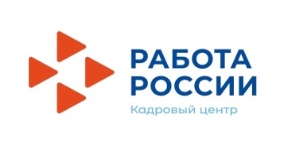 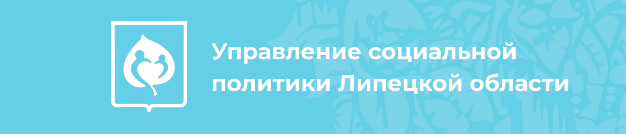 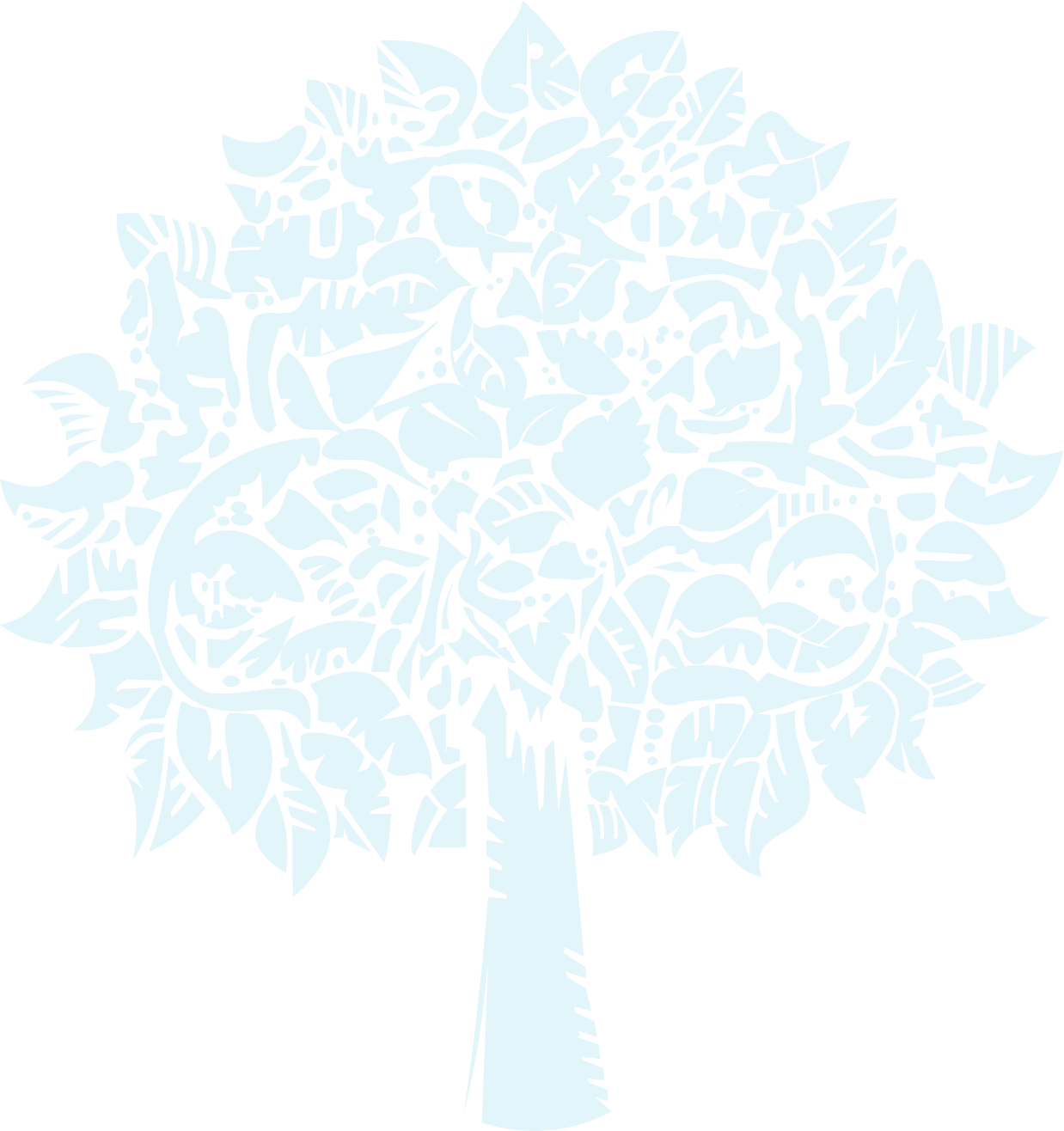 БЕСПЛАТНОЕ ПРОФЕССИОНАЛЬНОЕ ОБУЧЕНИЕ И ДОПОЛНИТЕЛЬНОЕ 
ПРОФЕССИОНАЛЬНОЕ ОБРАЗОВАНИЕ ОТДЕЛЬНЫХ КАТЕГОРИЙ ГРАЖДАН
1
1
2
3
1
990 человек
1 000 человек
2 281 человек
ОБУЧЕНИЕ ПО ЗАКОНУ О ЗАНЯТОСТИ
ОБУЧЕНИЕ В РАМКАХ НАЦИОНАЛЬНОГО ПРОЕКТА «ДЕМОГРАФИЯ»
ОБУЧЕНИЕ РАБОТНИКОВ ПРОМЫШЛЕННЫХ ПРЕДПРИЯТИЙ, НАХОДЯЩИХСЯ ПОД РИСКОМ УВОЛЬНЕНИЯ
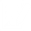 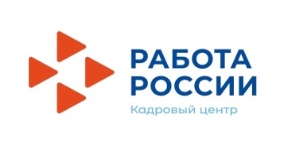 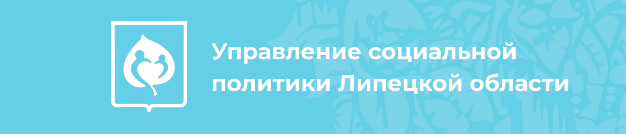 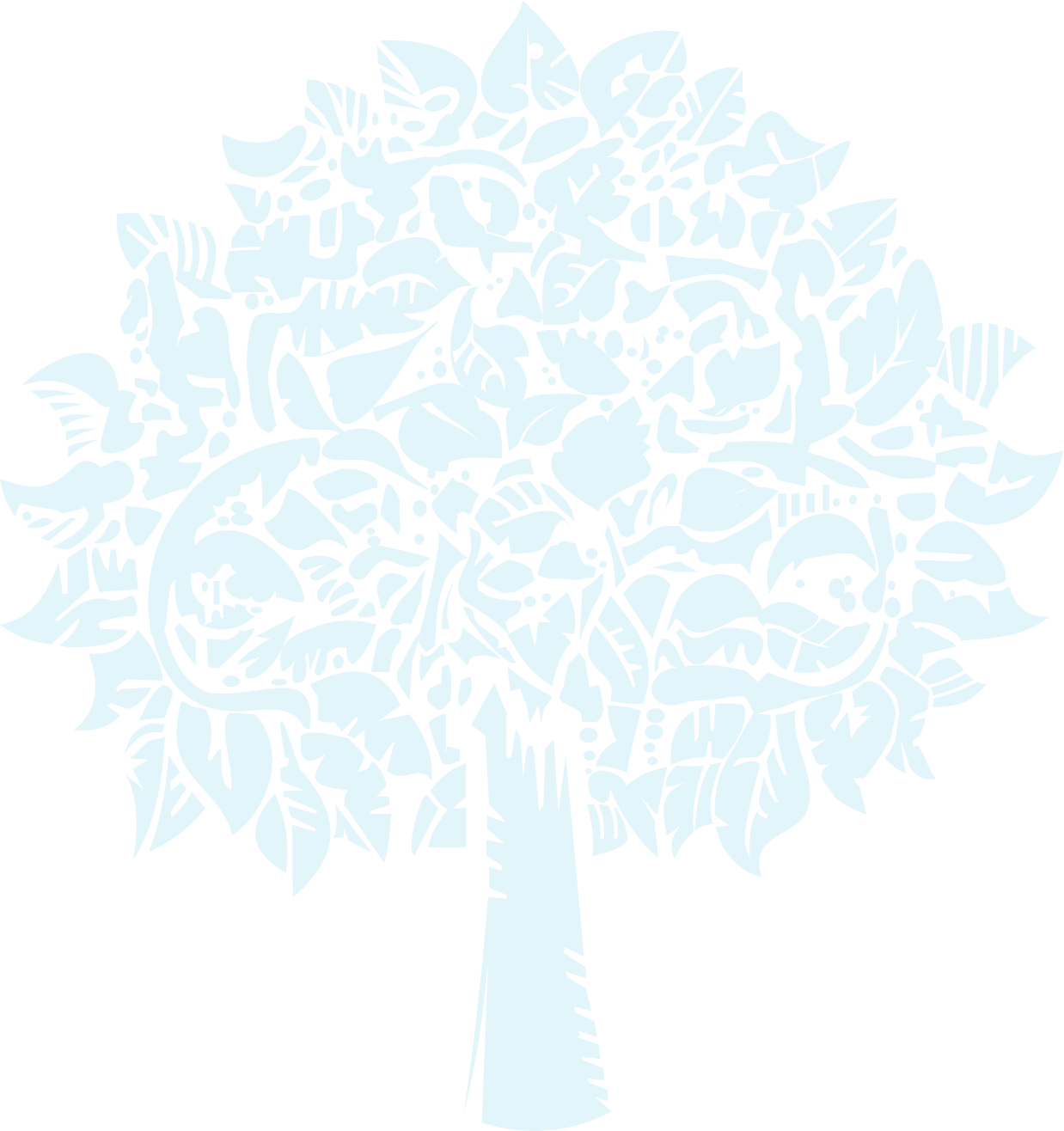 ПРОФЕССИОНАЛЬНОЕ ОБУЧЕНИЕ И ДОПОЛНИТЕЛЬНОЕ ПРОФЕССИОНАЛЬНОЕ ОБРАЗОВАНИЕ ПО ЗАКОНУ О ЗАНЯТОСТИ
КТО МОЖЕТ ПРОЙТИ ОБУЧЕНИЕ
КАК ПРОЙТИ ОБУЧЕНИЕ:
103 программы
БЕЗРАБОТНЫЕ ГРАЖДАНЕ, ЗАРЕГИСТРИРОВАННЫЕ 
В ЦЕНТРЕ ЗАНЯТОСТИ НАСЕЛЕНИЯ (с выплатой пособия по безработице в период выплаты, оплатой медосмотра, проезда , проживания, суточных)
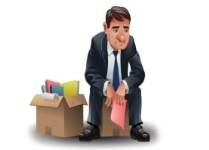 ОБРАТИТЬСЯ В ЦЕНТР ЗАНЯТОСТИ НАСЕЛЕНИЯ:
ПО МЕСТУ ЖИТЕЛЬСТВА  - ДЛЯ БЕЗРАБОТНЫХ ГРАЖДАН 
ВНЕ ЗАВИСИМОСТИ ОТ МЕСТА ЖИТЕЛЬСТВА -  ОСТАЛЬНЫЕ КАТЕГОРИИ ГРАЖДАН
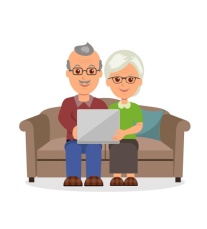 ЖЕНЩИНЫ, НАХОДЯЩИЕСЯ В ОТПУСКЕ ПО УХОДУ ЗА РЕБЕНКОМ ДО 3 ЛЕТ (РАБОТАЮЩИЕ) с оплатой медосмотра, проезда
МЕХАНИЗМЫ:
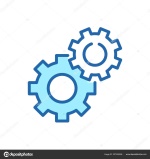 ПОДБОР ОБРАЗОВАТЕЛЬНОЙ ОРГАНИЗАЦИИ ЧЕРЕЗ  ЗАКУПОЧНЫЕ ПРОЦЕДУРЫ
В РАМКАХ ФЕДЕРАЛЬНОГО ЗАКОНА  ОТ 05.04.2013 N 44-ФЗ (ДЕЙСТВУЮЩИЙ)
-  СЕРТИФИКАТЫ ГРАЖДАНАМ (СО 2-ГО ПОЛУГОДИЯ 2022 ГОДА)
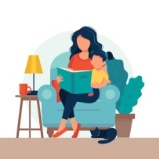 ПЕНСИОНЕРЫ  - НЕРАБОТАЮЩИЕ с оплатой медосмотра, проезда
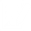 В 2022 ГОДУ ДОПОЛНИТЕЛЬНО
ГРАЖДАНЕ, НАХОДЯЩИЕСЯ ПОД РИСКОМ УВОЛЬНЕНИЯ И ЗАРЕГИСТРИРОВАННЫЕ В ПОИСКЕ ПОДХОДЯЩЕЙ РАБОТЫ В ЦЕНТРЕ ЗАНЯТОСТИ НАСЕЛЕНИЯ (планируемые к увольнению, в режиме неполного рабочего дня (смены) и (или) неполной рабочей недели; в простое; при несостоятельности (банкротстве) работодателя; в отпусках без сохранения з/п)
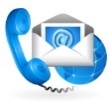 КОНТАКТЫ:
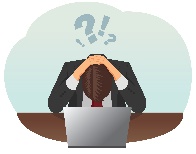 ГРЯЗИНСКИЙ ОТДЕЛ ОКУ «ЦЕНТР ЗАНЯТОСТИ НАСЕЛЕНИЯ ЛИПЕЦКОЙ ОБЛАСТИ»: 

+7 (47461) 2 26 86
+7 (47461) 2 42 71
grczn48@yandex.ru
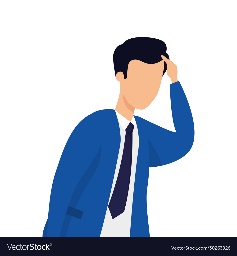 ГРАЖДАНЕ, ИСПЫТЫВАЮЩИЕ ТРУДНОСТИ В ПОИСКЕ РАБОТЫ И ЗАРЕГИСТРИРОВАННЫЕ В ПОИСКЕ ПОДХОДЯЩЕЙ РАБОТЫ В ЦЕНТРЕ ЗАНЯТОСТИ НАСЕЛЕНИЯ
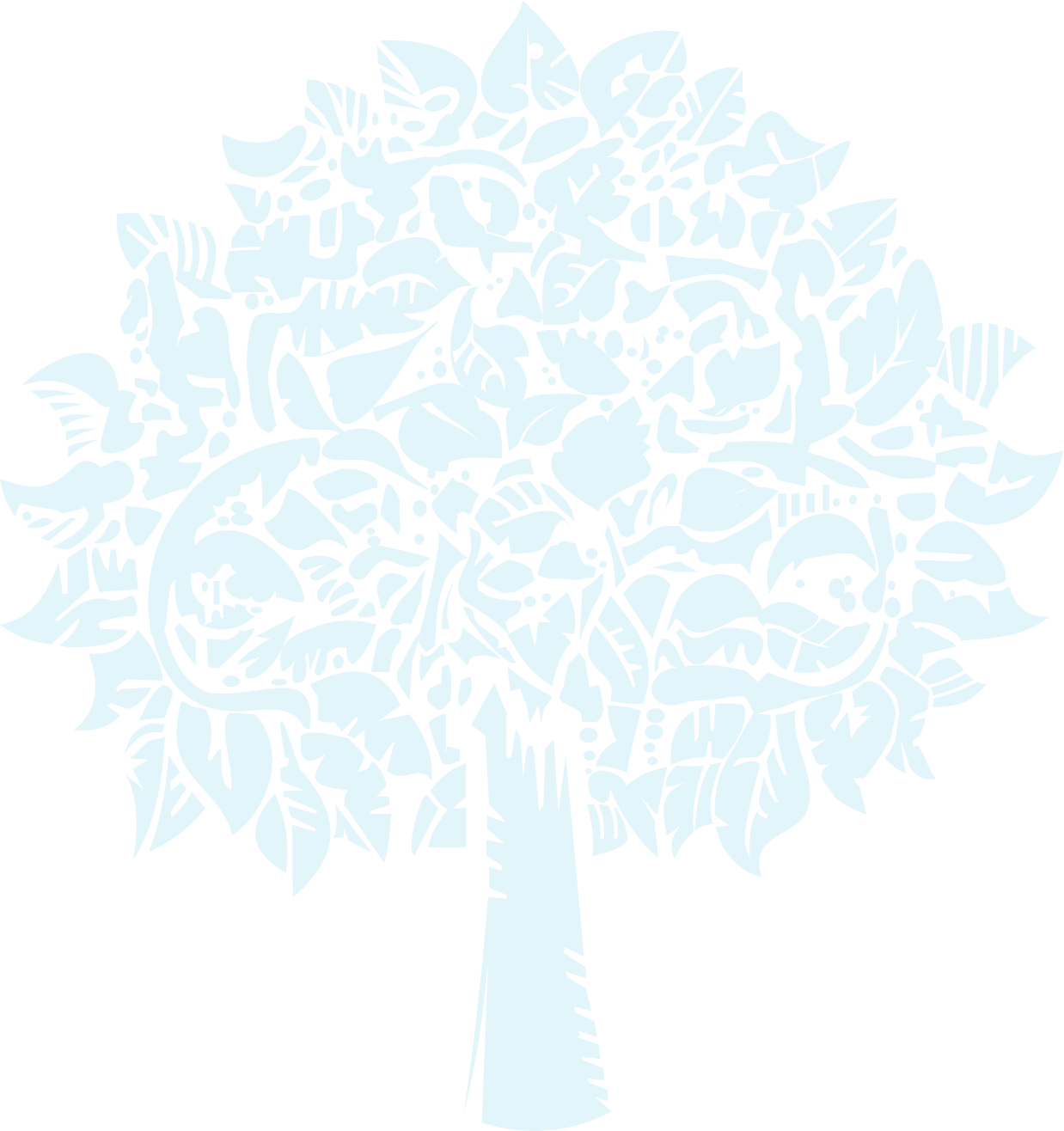 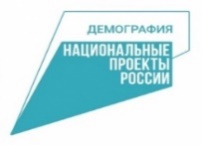 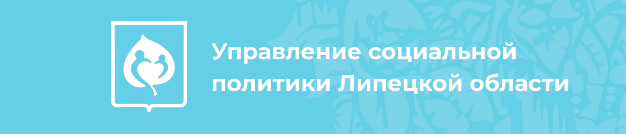 ПРОФЕССИОНАЛЬНОЕ ОБУЧЕНИЕ И ДОПОЛНИТЕЛЬНОЕ 
ПРОФЕССИОНАЛЬНОЕ ОБРАЗОВАНИЕ В РАМКАХ НАЦПРОЕКТА «ДЕМОГРАФИЯ»
205 программ
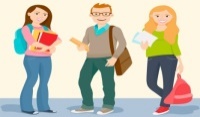 КТО МОЖЕТ ПОДАТЬ ЗАЯВКУ НА ОБУЧЕНИЕ
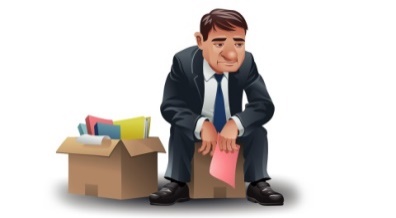 МОЛОДЕЖЬ В ВОЗРАСТЕ ДО 35 ЛЕТ ВКЛЮЧИТЕЛЬНО, ОТНОСЯЩАЯСЯ К КАТЕГОРИЯМ:
БЕЗРАБОТНЫЕ ГРАЖДАНЕ, ЗАРЕГИСТРИРОВАННЫЕ В ОРГАНАХ СЛУЖБЫ ЗАНЯТОСТИ (с выплатой пособия в период выплаты)
ГРАЖДАН, КОТОРЫЕ С ДАТЫ ОКОНЧАНИЯ ВОЕННОЙ СЛУЖБЫ ПО ПРИЗЫВУ НЕ ЯВЛЯЮТСЯ ЗАНЯТЫМИ В СООТВЕТСТВИИ С ЗАКОНОДАТЕЛЬСТВОМ О ЗАНЯТОСТИ НАСЕЛЕНИЯ В ТЕЧЕНИЕ 4 МЕСЯЦЕВ И БОЛЕЕ

ГРАЖДАН, КОТОРЫЕ С ДАТЫ ВЫДАЧИ ИМ ДОКУМЕНТА ОБ ОБРАЗОВАНИИ И (ИЛИ) (КВАЛИФИКАЦИИ) НЕ ЯВЛЯЮТСЯ ЗАНЯТЫМИ В СООТВЕТСТВИИ С ЗАКОНОДАТЕЛЬСТВОМ О ЗАНЯТОСТИ НАСЕЛЕНИЯ В ТЕЧЕНИЕ 4 МЕСЯЦЕВ И БОЛЕЕ
 
ГРАЖДАН, ЗАВЕРШАЮЩИХ ОБУЧЕНИЕ ПО ОБРАЗОВАТЕЛЬНЫМ ПРОГРАММАМ СРЕДНЕГО ПРОФЕССИОНАЛЬНОГО ИЛИ ВЫСШЕГО ОБРАЗОВАНИЯ В ТЕКУЩЕМ КАЛЕНДАРНОМ ГОДУ, ОБРАТИВШИХСЯ В ОРГАНЫ СЛУЖБЫ ЗАНЯТОСТИ, ДЛЯ КОТОРЫХ ОТСУТСТВУЕТ ПОДХОДЯЩАЯ РАБОТА ПО ПОЛУЧЕННОЙ ПРОФЕССИИ (СПЕЦИАЛЬНОСТИ).
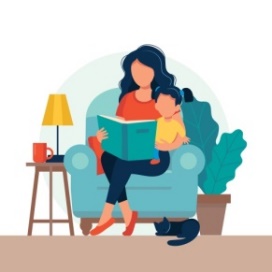 ЖЕНЩИНЫ, НЕ СОСТОЯЩИЕ В ТРУДОВЫХ ОТНОШЕНИЯХ И ИМЕЮЩИЕ ДЕТЕЙ В ВОЗРАСТЕ ОТ 0 ДО 7 ЛЕТ ВКЛЮЧИТЕЛЬНО (НЕРАБОТАЮЩИЕ)
ЖЕНЩИНЫ, НАХОДЯЩИЕСЯ В ОТПУСКЕ ПО УХОДУ ЗА РЕБЕНКОМ ДО 3 ЛЕТ (РАБОТАЮЩИЕ)
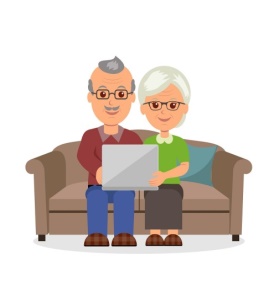 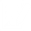 ПРЕДПЕНСИОНЕРЫ  - РАБОТАЮЩИЕ И НЕРАБОТАЮЩИЕ (ЗА 5 ЛЕТ ДО НАСТУПЛЕНИЯ ПРАВА НА СТРАХОВУЮ ПЕНСИЮ ПО СТАРОСТИ)
 
ГРАЖДАНЕ В ВОЗРАСТЕ 50 ЛЕТ И СТАРШЕ (РАБОТАЮЩИЕ И НЕРАБОТАЮЩИЕ)
ГРАЖДАН, НЕ ИМЕЮЩИХ СРЕДНЕГО ПРОФЕССИОНАЛЬНОГО ИЛИ ВЫСШЕГО ОБРАЗОВАНИЯ, И НЕ ОБУЧАЮЩИХСЯ ПО ОБРАЗОВАТЕЛЬНЫМ ПРОГРАММАМ СРЕДНЕГО ПРОФЕССИОНАЛЬНОГО ИЛИ ВЫСШЕГО ОБРАЗОВАНИЯ

ГРАЖДАН, НАХОДЯЩИХСЯ ПОД РИСКОМ УВОЛЬНЕНИЯ (ПЛАНИРУЕМЫХ К УВОЛЬНЕНИЮ В СВЯЗИ С ЛИКВИДАЦИЕЙ ОРГАНИЗАЦИИ ЛИБО СОКРАЩЕНИЕМ ШТАТА ИЛИ ЧИСЛЕННОСТИ РАБОТНИКОВ ОРГАНИЗАЦИИ)
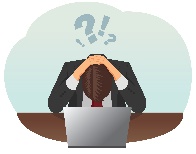 РАБОТНИКИ, НАХОДЯЩИЕСЯ ПОД РИСКОМ УВОЛЬНЕНИЯ
КАК ПРОЙТИ ОБУЧЕНИЕ
ПОДАТЬ ЗАЯВЛЕНИЕ НА ПРОХОЖДЕНИЕ ОБУЧЕНИЯ  НА ПОРТАЛЕ  «РАБОТА В РОССИИ» HTTPS://TRUDVSEM.RU (https://trudvsem.ru/educational-programs/?_regionIds=1490490e-49c5-421c-9572-5673ba5d80c8)
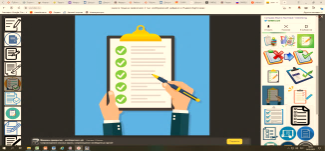 КОНТАКТЫ : ГРЯЗИНСКИЙ ОТДЕЛ ОКУ «ЦЕНТР ЗАНЯТОСТИ НАСЕЛЕНИЯ ЛИПЕЦКОЙ ОБЛАСТИ»: 
+7 (47461) 2 26 86, +7(47461) 2 42 71, grczn48@yandex.ru
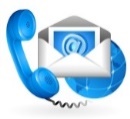 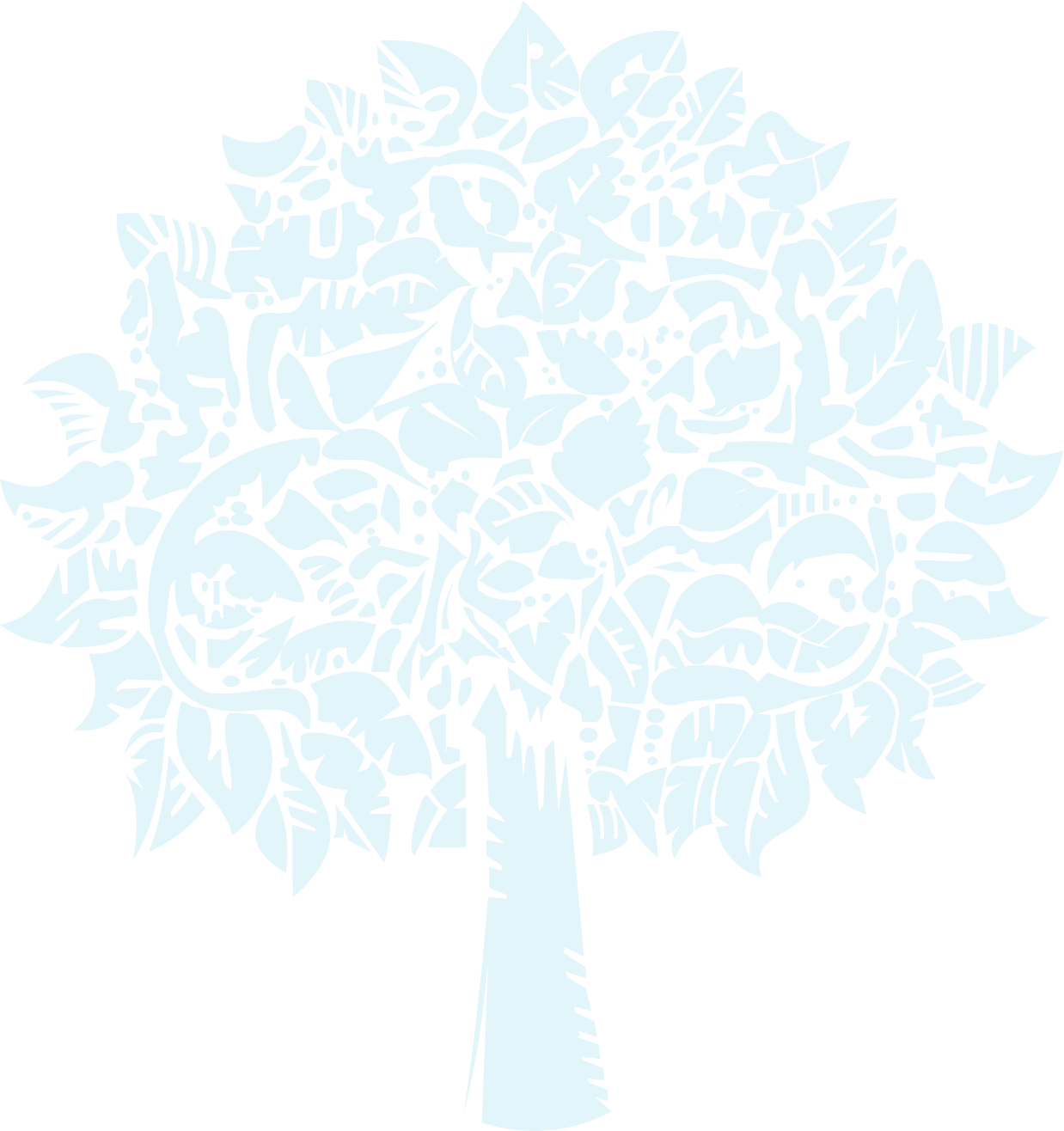 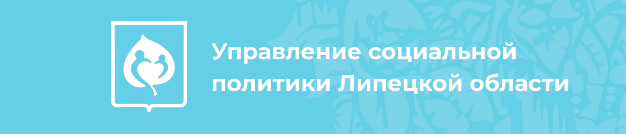 СУБСИДИЯ РАБОТОДАТЕЛЯМ – ПРОМЫШЛЕННЫМ ПРЕДПРИЯТИЯМ НА ОБУЧЕНИЕ РАБОТНИКОВ В ЦЕЛЯХ СОХРАНЕНИЯ ИХ ЗАНЯТОСТИ
ПРОГРАММЫ И ОБРАЗОВАТЕЛЬНЫЕ 
ОРГАНИЗАЦИИ НА ВЫБОР 
РАБОТОДАТЕЛЯ
КТО МОЖЕТ ПОДАТЬ ЗАЯВКУ НА ПОЛУЧЕНИЕ СУБСИДИИ
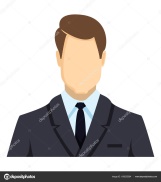 КАК ПОЛУЧИТЬ СУБСИДИЮ
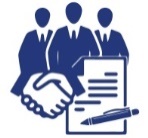 РАБОТОДАТЕЛЬ – ПРОМЫШЛЕННОЕ ПРЕДПРИЯТИЕ (ВИД ЭК. ДЕЯТЕЛЬНОСТИ  «ОБРАБАТЫВАЮЩИЕ ПРОИЗВОДСТВА»): ИП , ЮР.ЛИЦО (в том числе ГУП и МУП), КОТОРЫЙ ВВЕЛ РЕЖИМ НЕПОЛНОГО РАБОЧЕГО ВРЕМЕНИ, ПРОСТОЙ, ВРЕМЕННУЮ ПРИОСТАНОВКУ РАБОТ, ПРЕДОСТАВИЛ ОТПУСКА БЕЗ СОХРАНЕНИЯ ЗАРАБОТНОЙ ПЛАТЫ, ПРОВОДИТ МЕРОПРИЯТИЯ ПО ВЫСВОБОЖДЕНИЮ РАБОТНИКОВ И ИМЕЕТ ОБ ЭТОМ СВЕДЕНИЯ НА ПОРТАЛЕ «РАБОТА В РОССИИ» (HTTPS://TRUDVSEM.RU/EMPLOYER)
УПРАВЛЕНИЕ СОЦИАЛЬНОЙ ПОЛИТИКИ ЛИПЕЦКОЙ ОБЛАСТИ РАЗМЕЩАЕТ ИНФОРМАЦИЮ О ПРОВЕДЕНИИ ОТБОРА НА СВОЕМ САЙТЕ И ЕДИНОМ ПОРТАЛЕ БЮДЖЕТНОЙ СИСТЕМЫ  (5 календарных дней)

РАБОТОДАТЕЛЬ  УЧАСТВУЕТ  В ОТБОРЕ ЗАЯВОК НА ПОЛУЧЕНИЕ СУБСИДИИ: 
СОБИРАЕТ ПАКЕТ ДОКУМЕНТОВ, НЕОБХОДИМЫЙ ДЛЯ ПОЛУЧЕНИЯ СУБСИДИИ (согласие участника отбора на публикацию (размещение) на едином портале и на сайте Управления информации об участнике отбора; справка об отсутствии задолженности по выплате з/п на дату подачи документов; копии документа о введении режима неполного рабочего времени, простоя, временной приостановки работ, предоставление отпусков без сохранения заработной платы, проведение мероприятий по высвобождению работников; списка работников; расчета субсидии)

ОБРАЩАЕТСЯ В БЛИЖАЙШИЙ ЦЕНТР ЗАНЯТОСТИ НАСЕЛЕНИЯ
ЗАКЛЮЧАЕТ С ЦЕНТРОМ ЗАНЯТОСТИ НАСЕЛЕНИЯ ДОГОВОР О ВЗАИМОДЕЙСТВИИ ПО ОРГАНИЗАЦИИ ПРОФЕССИОНАЛЬНОГО ОБУЧЕНИЯ И ДОПОЛНИТЕЛЬНОГО ПРОФЕССИОНАЛЬНОГО ОБРАЗОВАНИЯ  И ПРЕДСТАВЛЯЕТ ЗАЯВКУ С ДОКУМЕНТАМИ

ЦЕНТР ЗАНЯТОСТИ СОВМЕСТНО С УПРАВЛЕНИЕМ РАССМАТРИВАЕТ ДОКУМЕНТЫ 

ЦЕНТР ЗАНЯТОСТИ НАСЕЛЕНИЯ  ЗАКЛЮЧАЕТ СОГЛАШЕНИЕ О ПРЕДОСТАВЛЕНИИ СУБСИДИИ

ВЫДАЕТ СУБСИДИЮ  НА ФИНАНСОВОЕ ОБЕСПЕЧЕНИЕ ЗАТРАТ
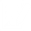 КОГО ОБУЧАЕМ
РАБОТНИКИ, НАХОДЯЩИЕСЯ ПОД РИСКОМ УВОЛЬНЕНИЯ
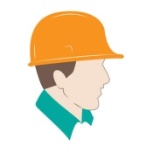 РАЗМЕР СУБСИДИИ НА ОБУЧЕНИЕ РАБОТНИКОВ
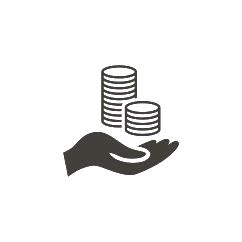 НЕ БОЛЕЕ 59 580 РУБЛЕЙ  ЗА КУРС ОБУЧЕНИЯ ОДНОГО РАБОТНИКА
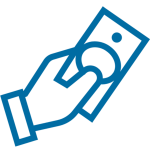 ФОРМА СУБСИДИИ
АВАНСОВЫЙ ПЛАТЕЖ
КОНТАКТЫ
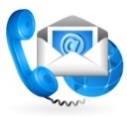 ГРЯЗИНСКИЙ ОТДЕЛ ОКУ «ЦЕНТР ЗАНЯТОСТИ НАСЕЛЕНИЯ ЛИПЕЦКОЙ ОБЛАСТИ»         г. Грязи, ул. Советская, д.61
ТЕЛ.:+7 (47461) 2 26 86, +7(47461) 2 42 71, grczn48@yandex.ru